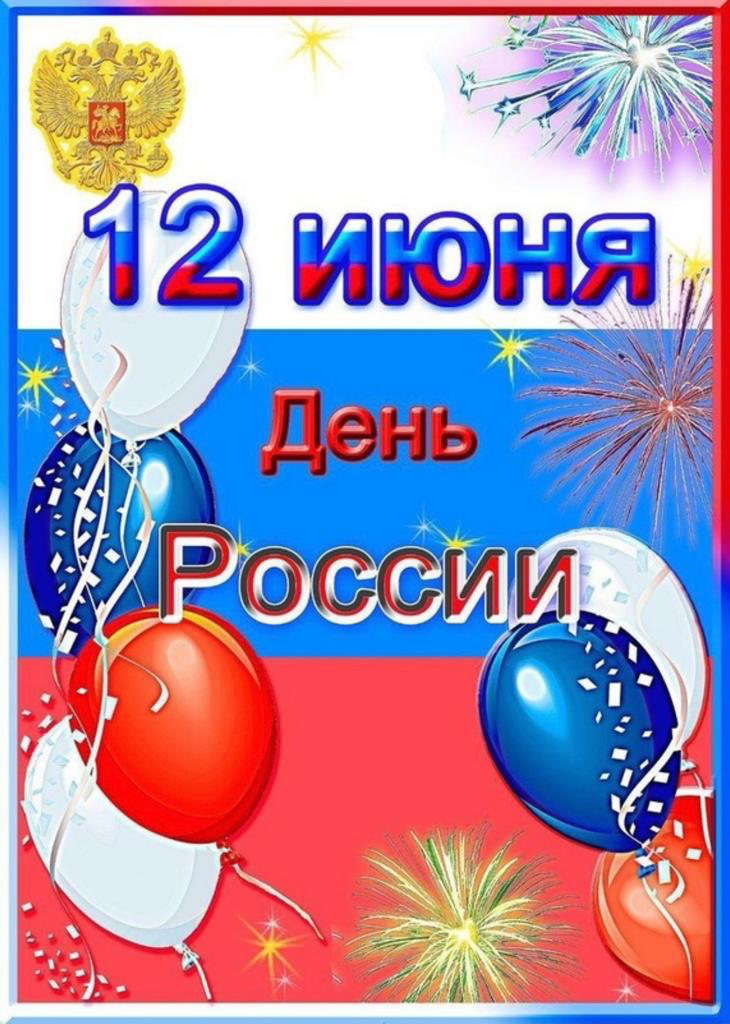 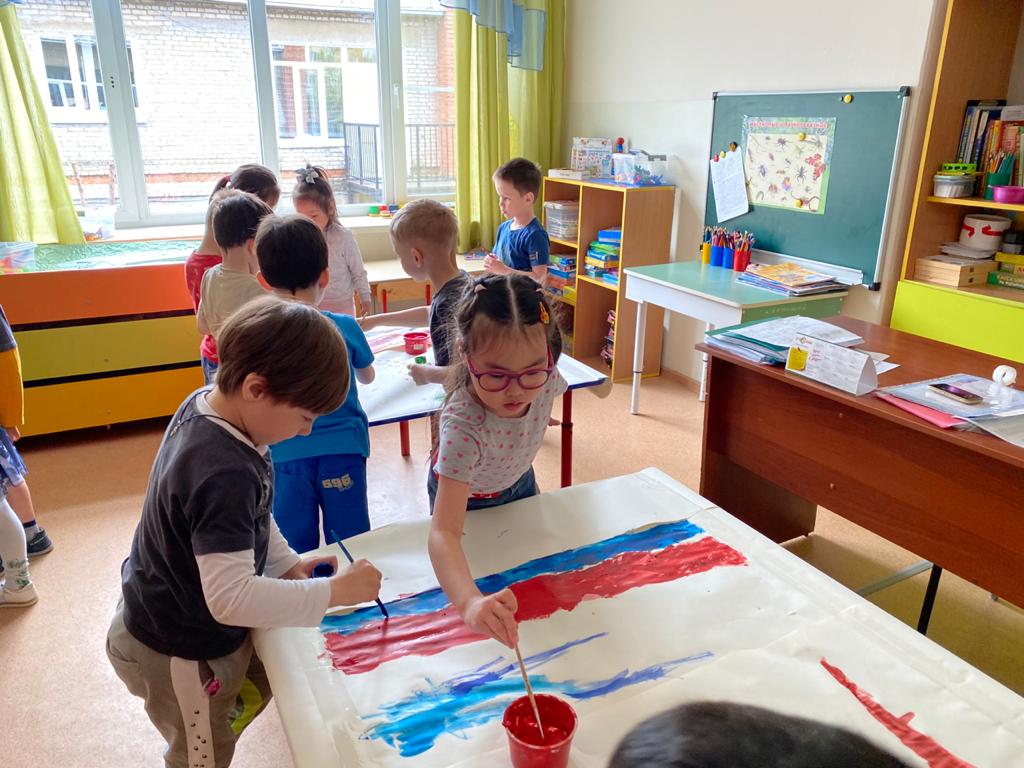 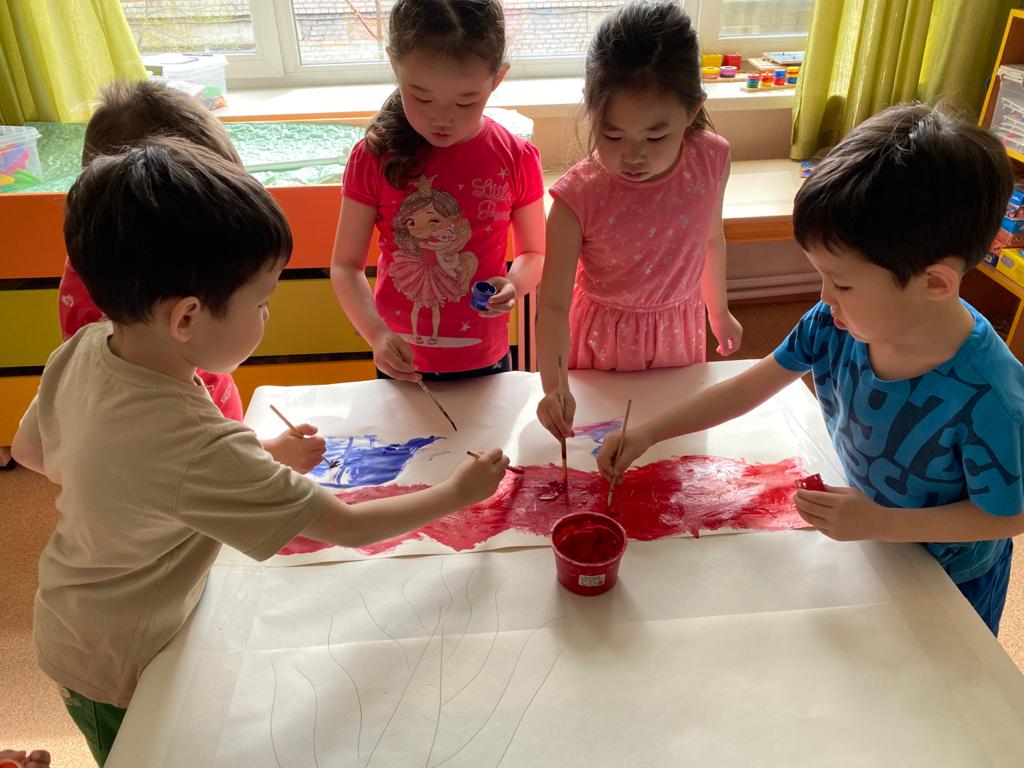 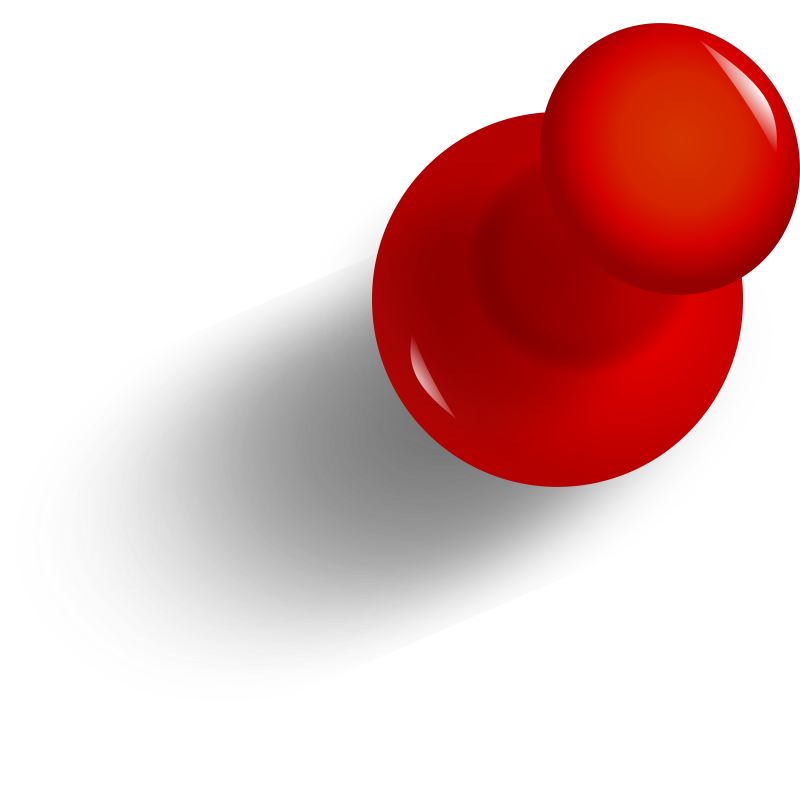 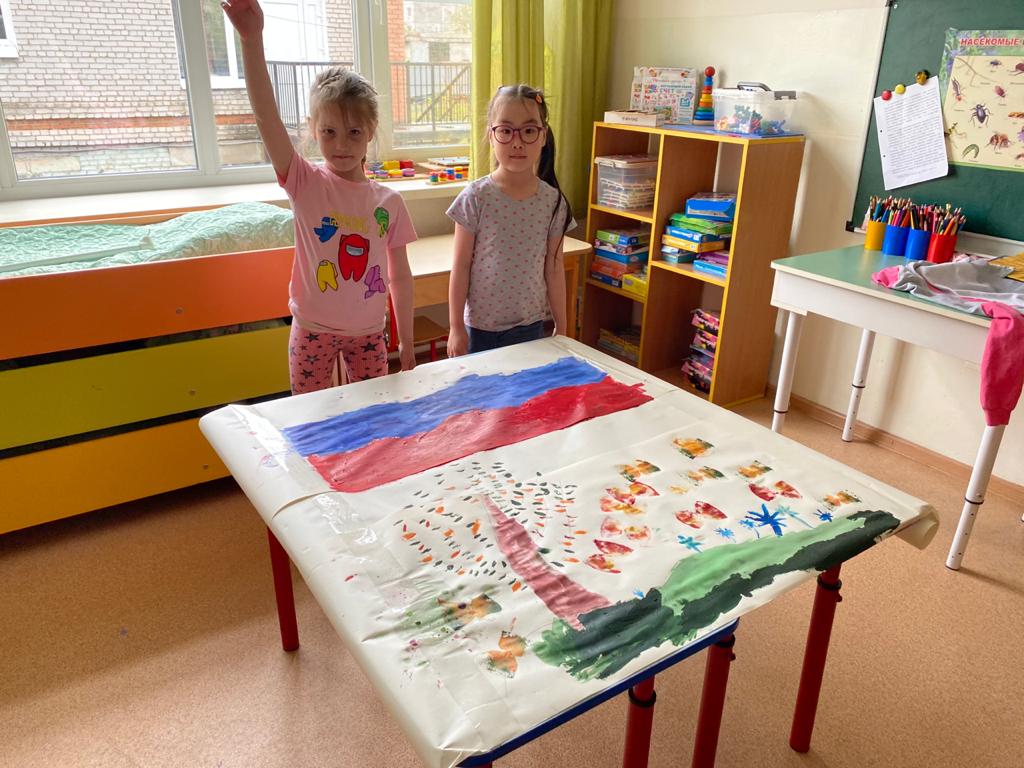 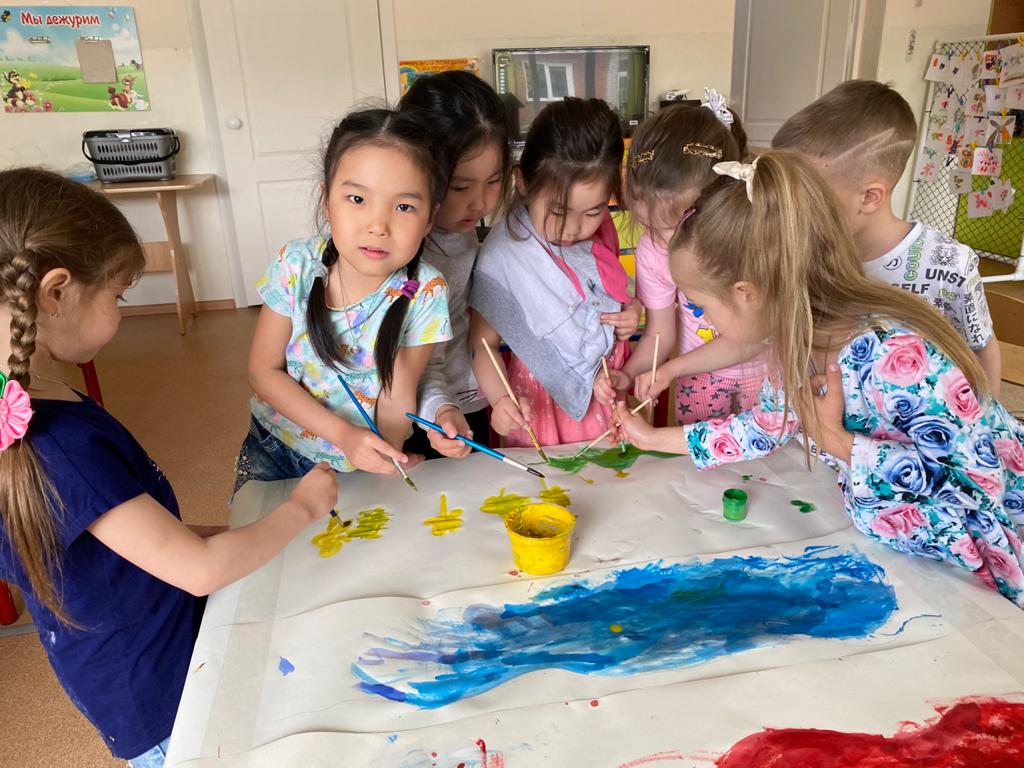 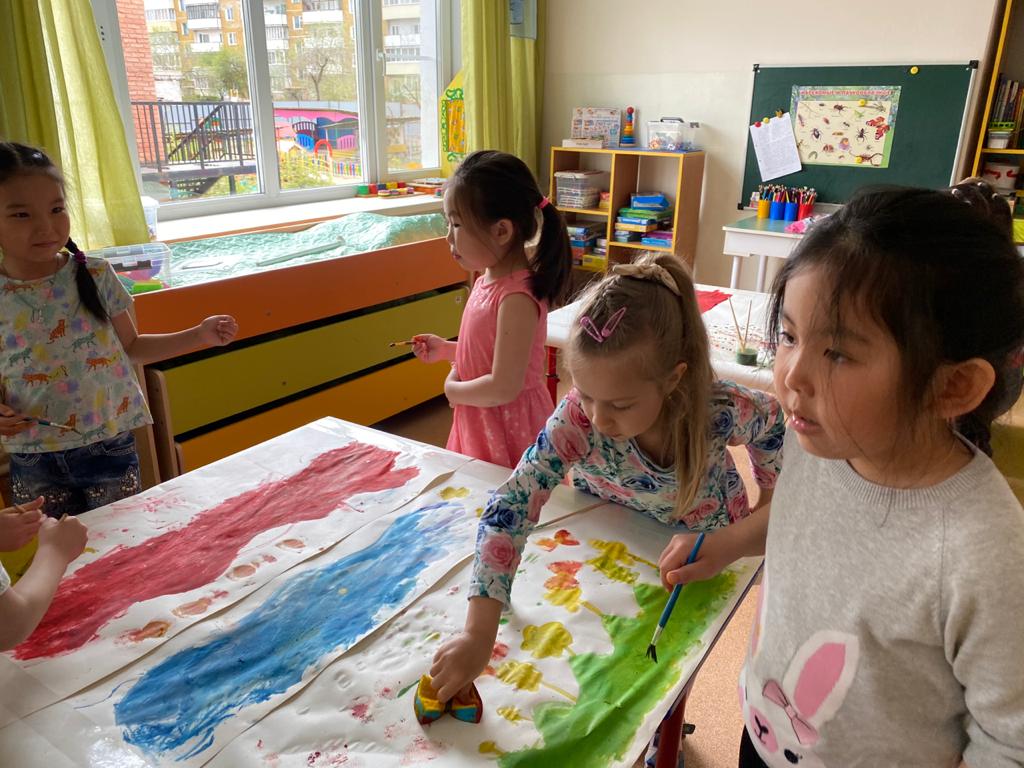 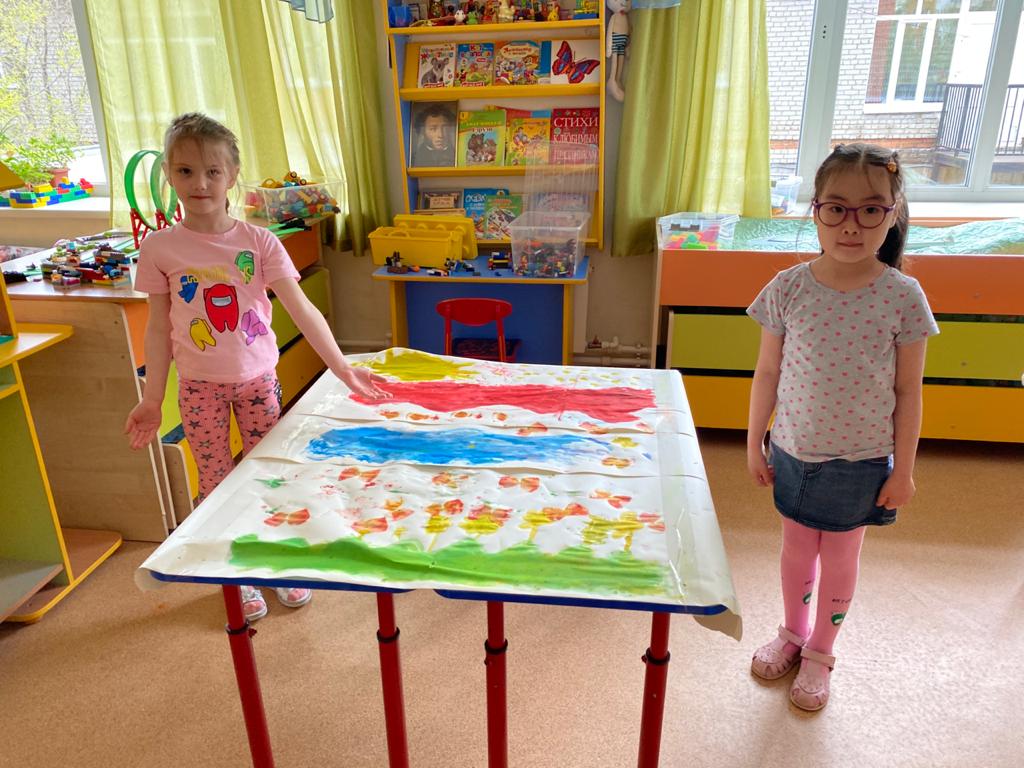 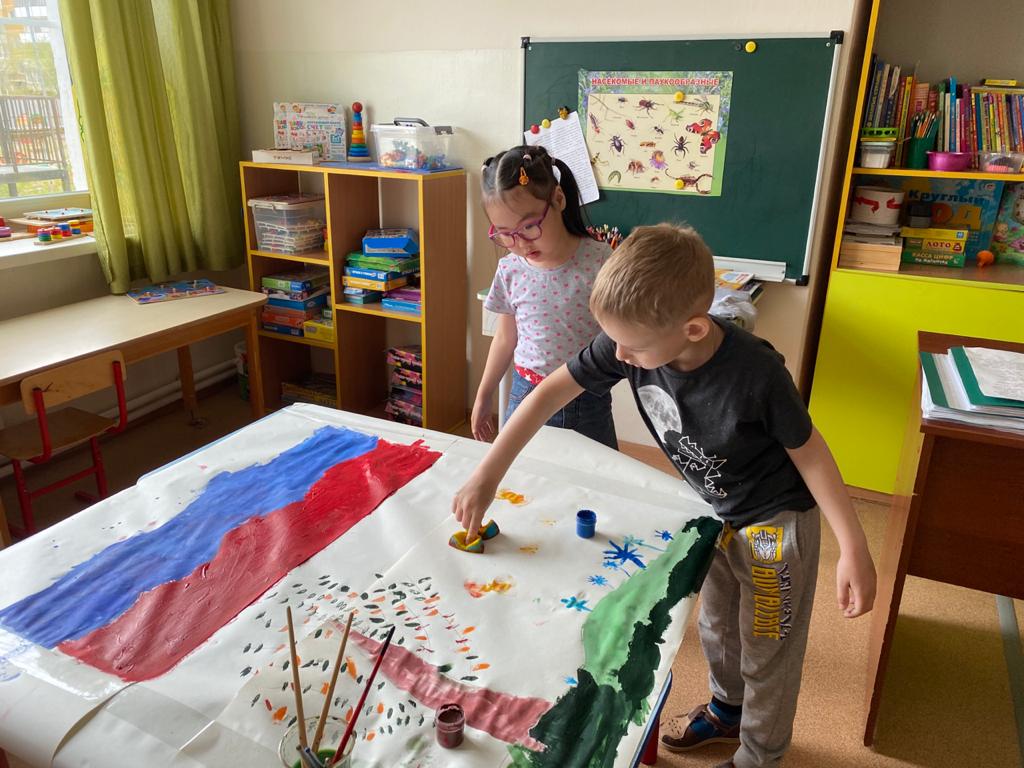 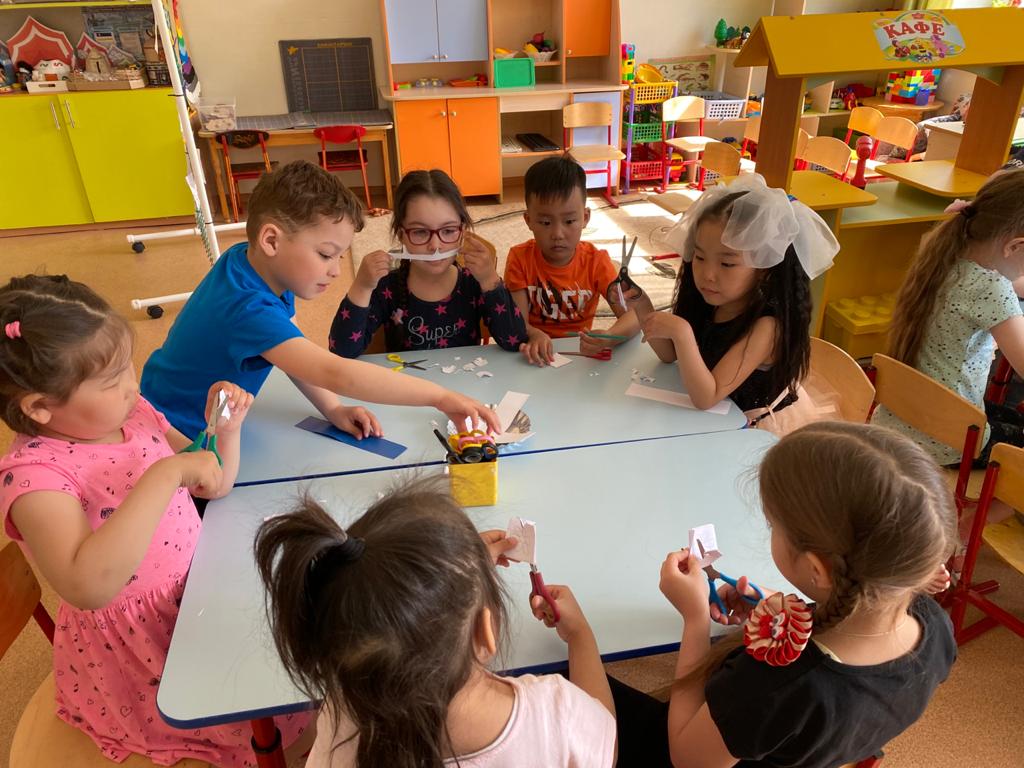 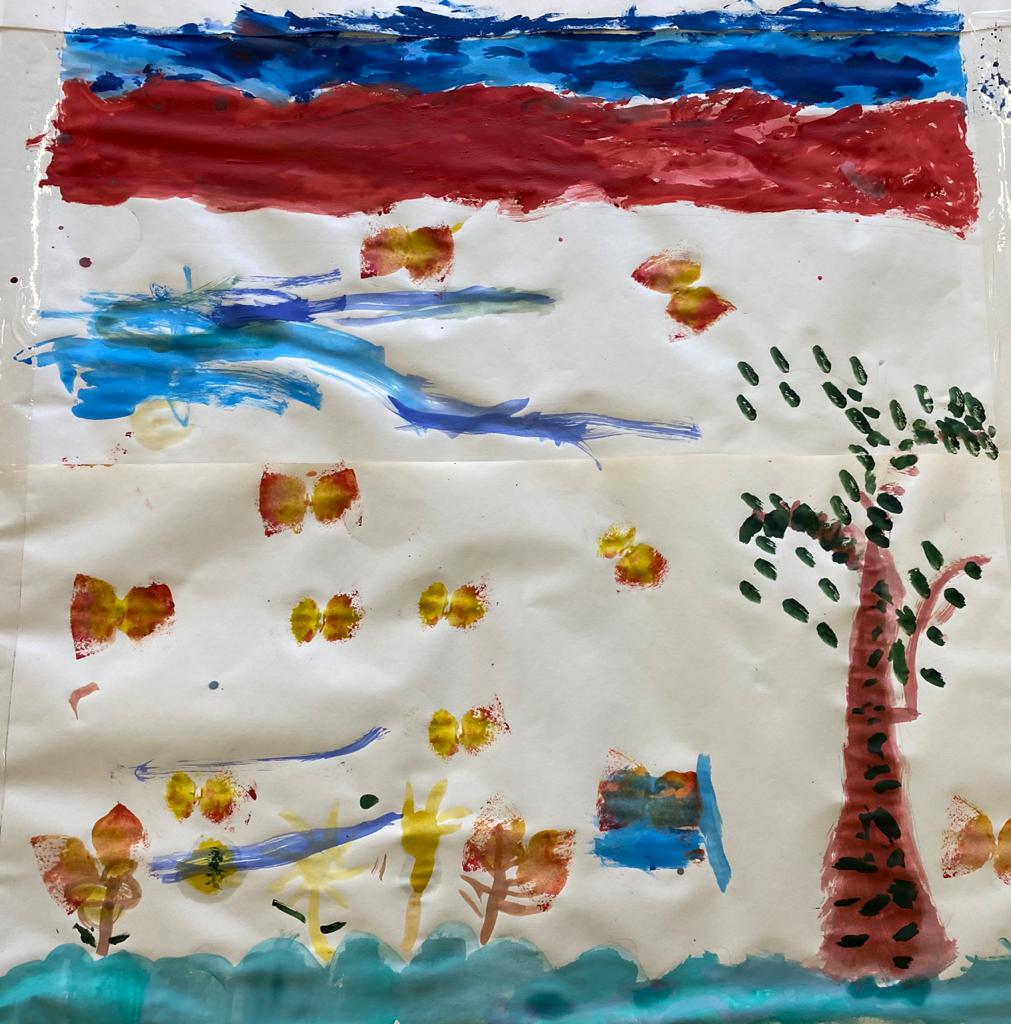 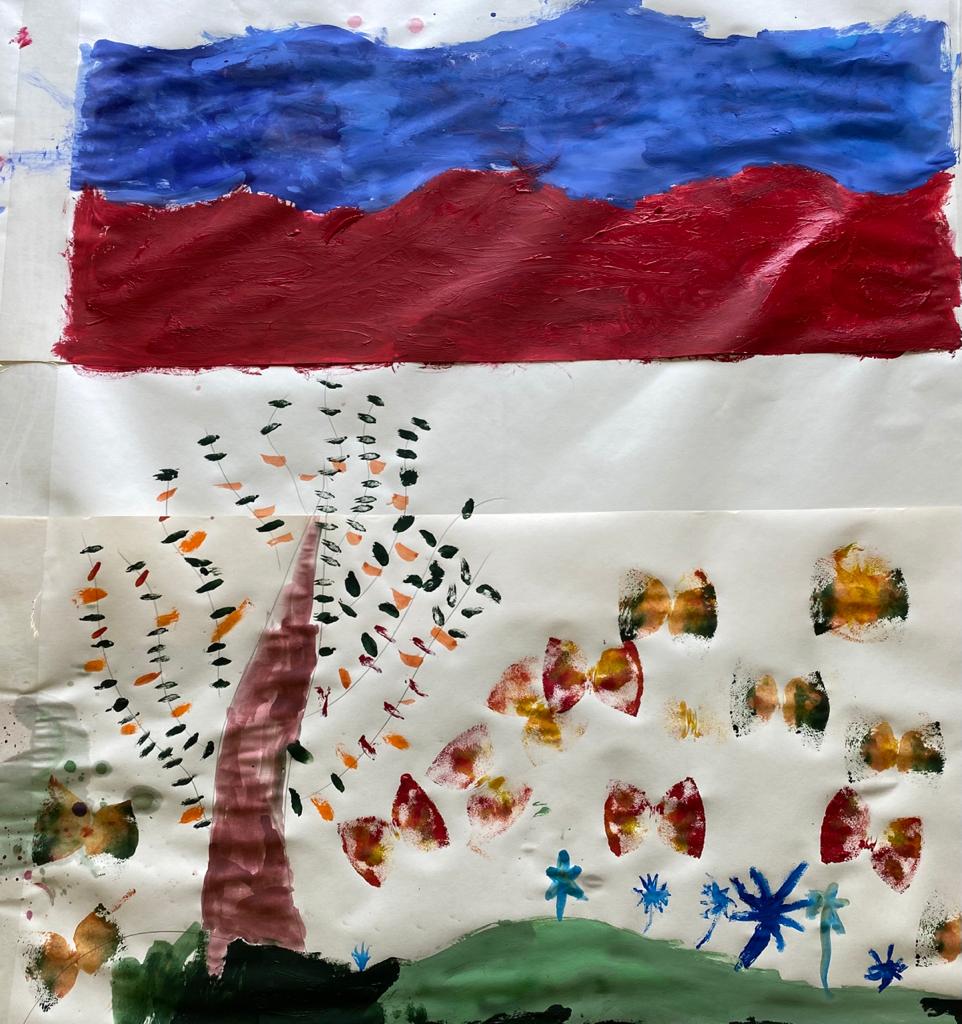 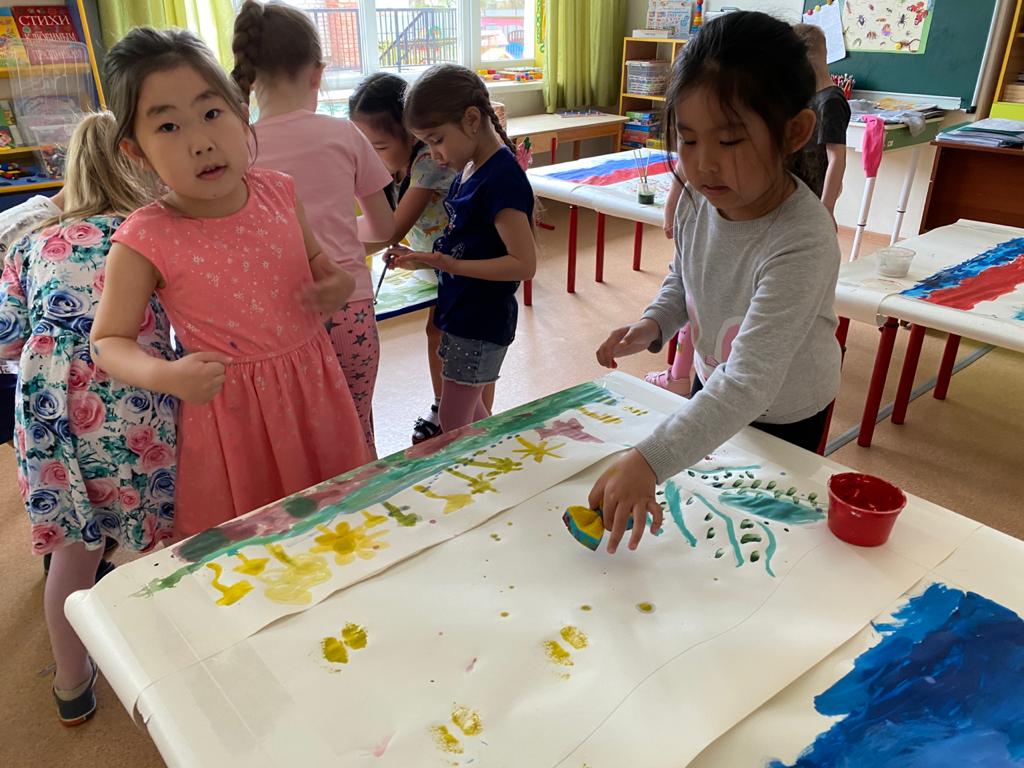 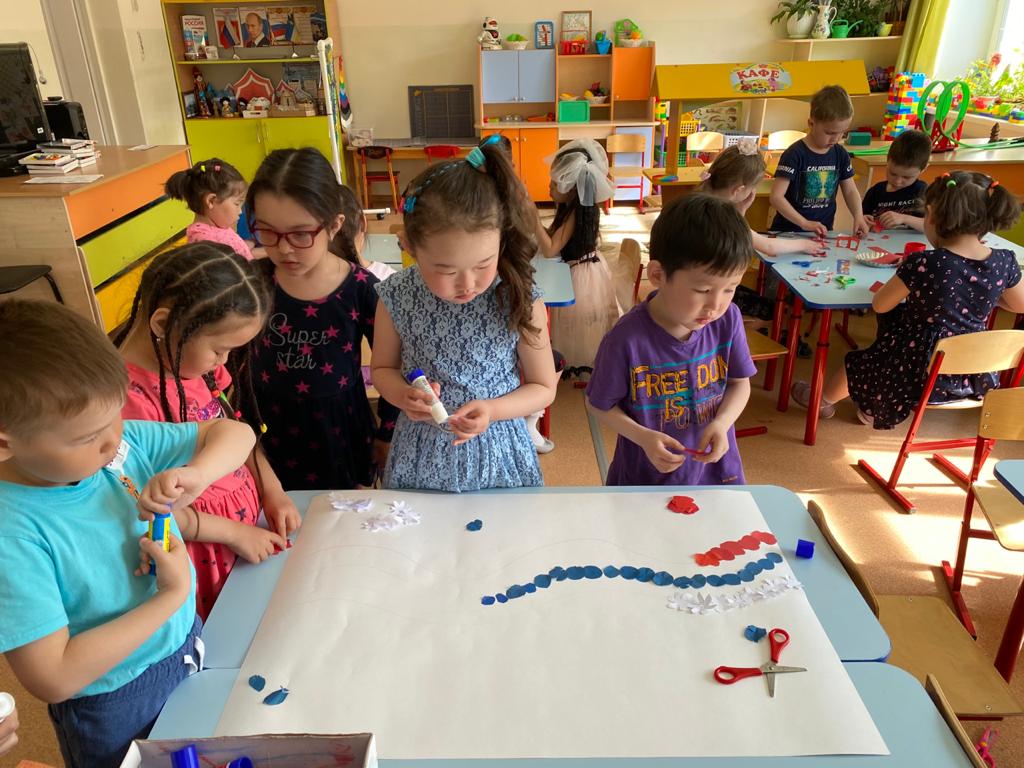 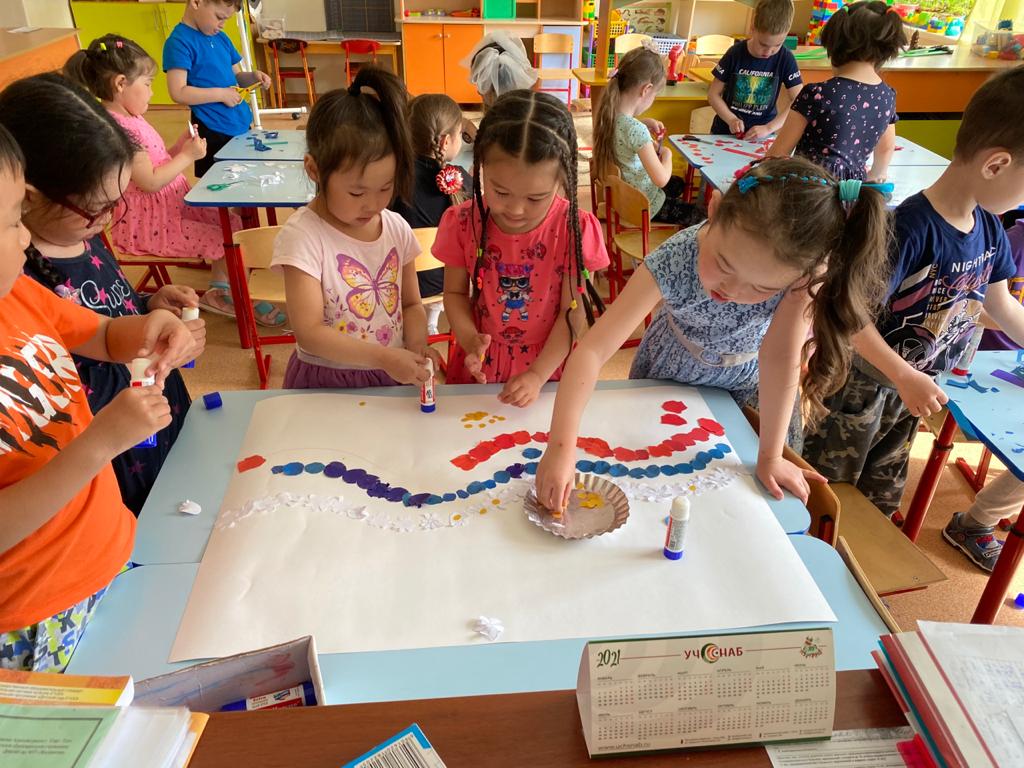 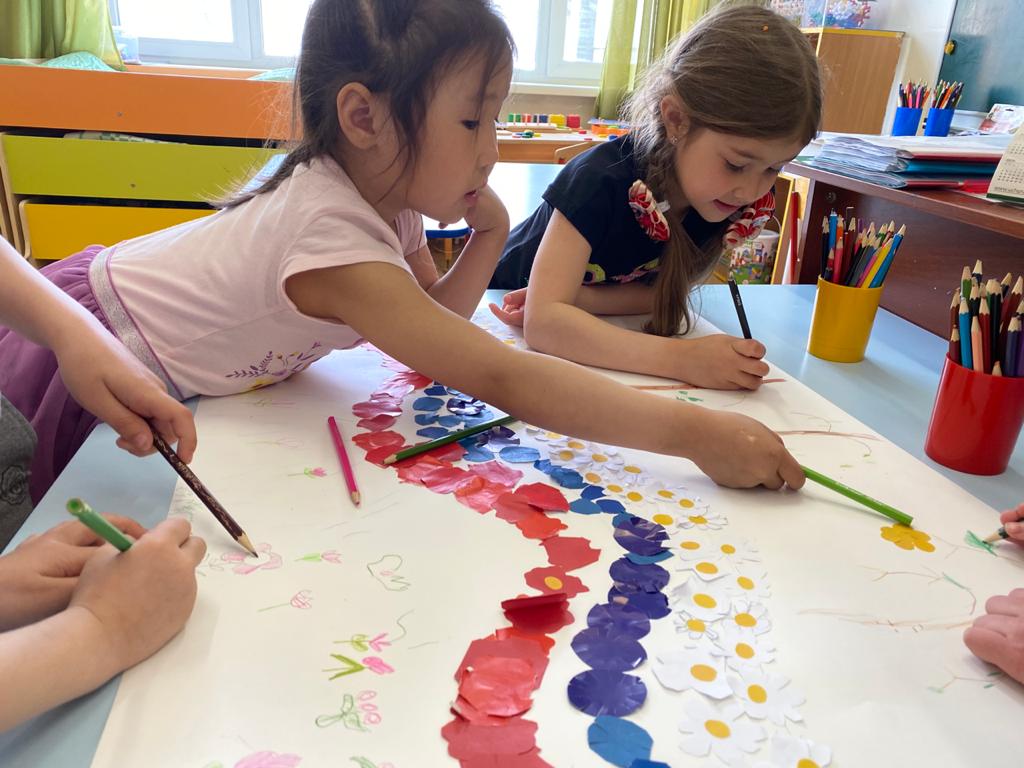 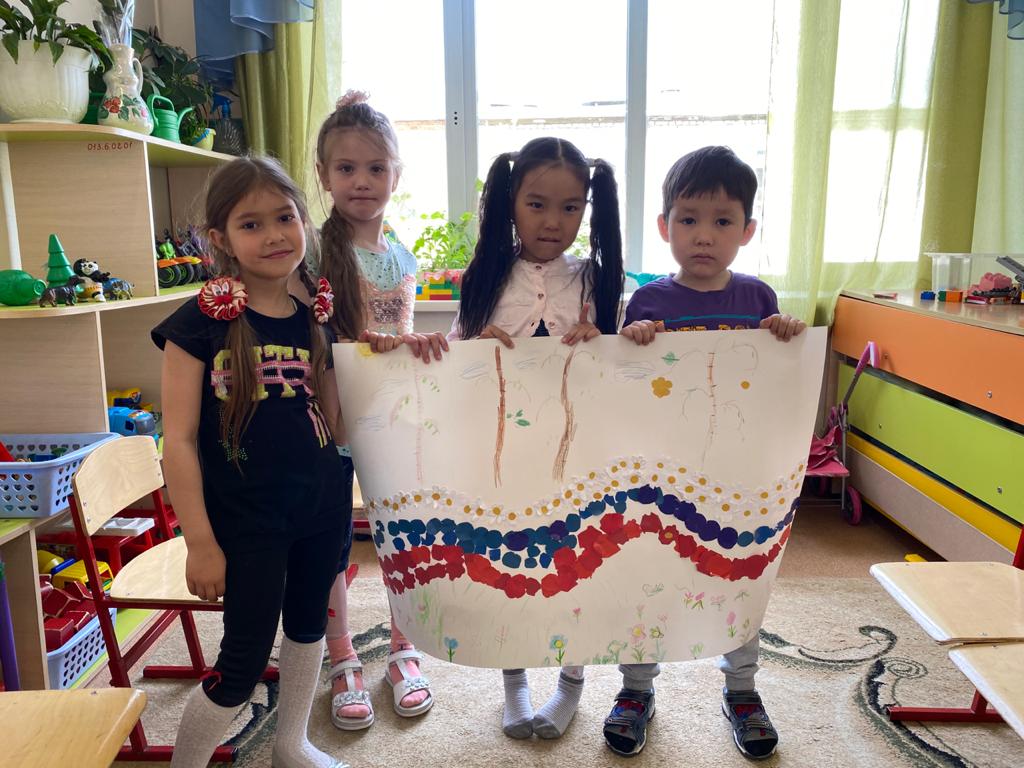 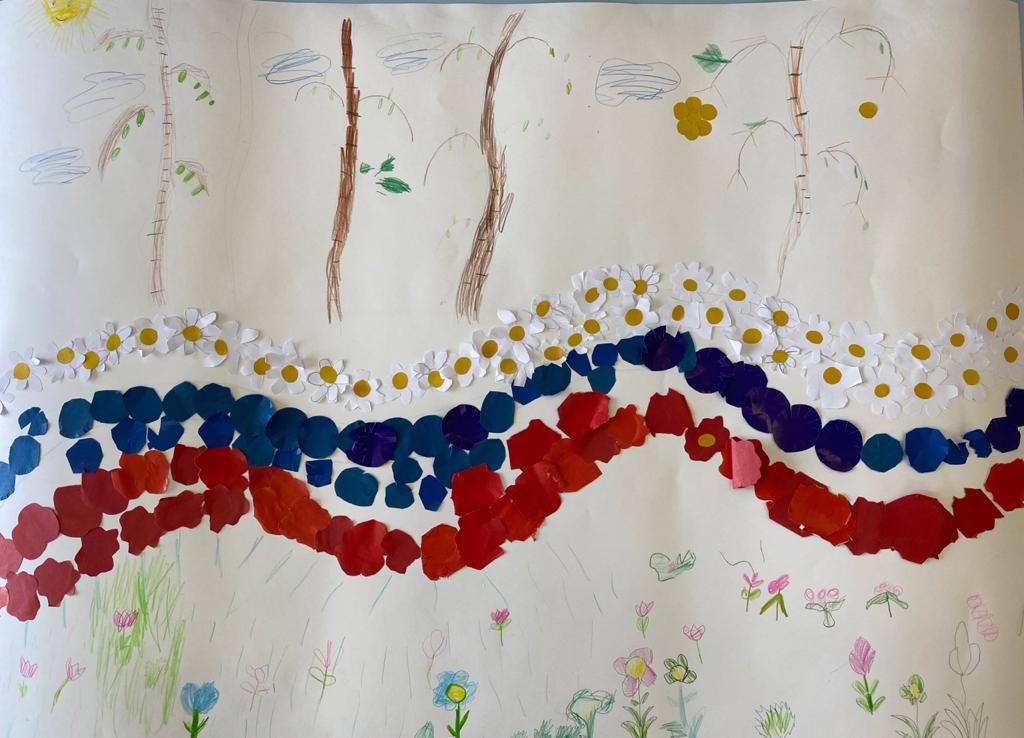 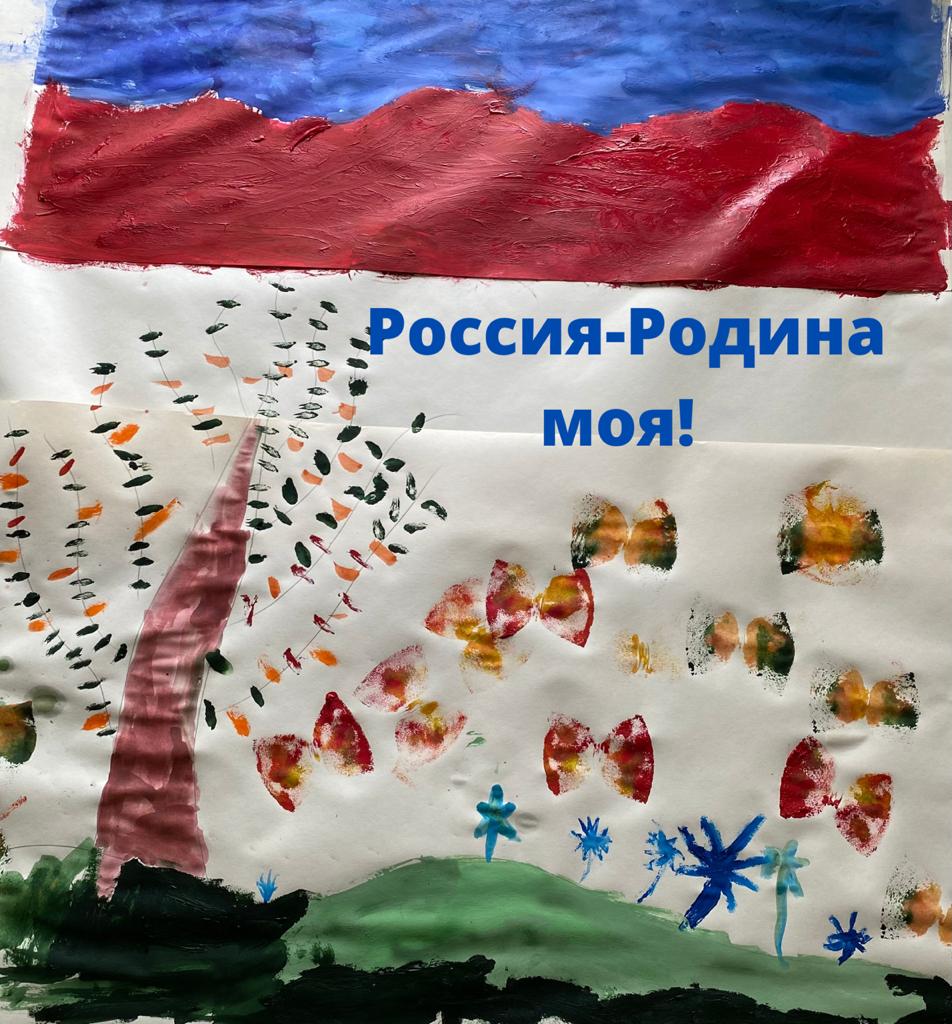 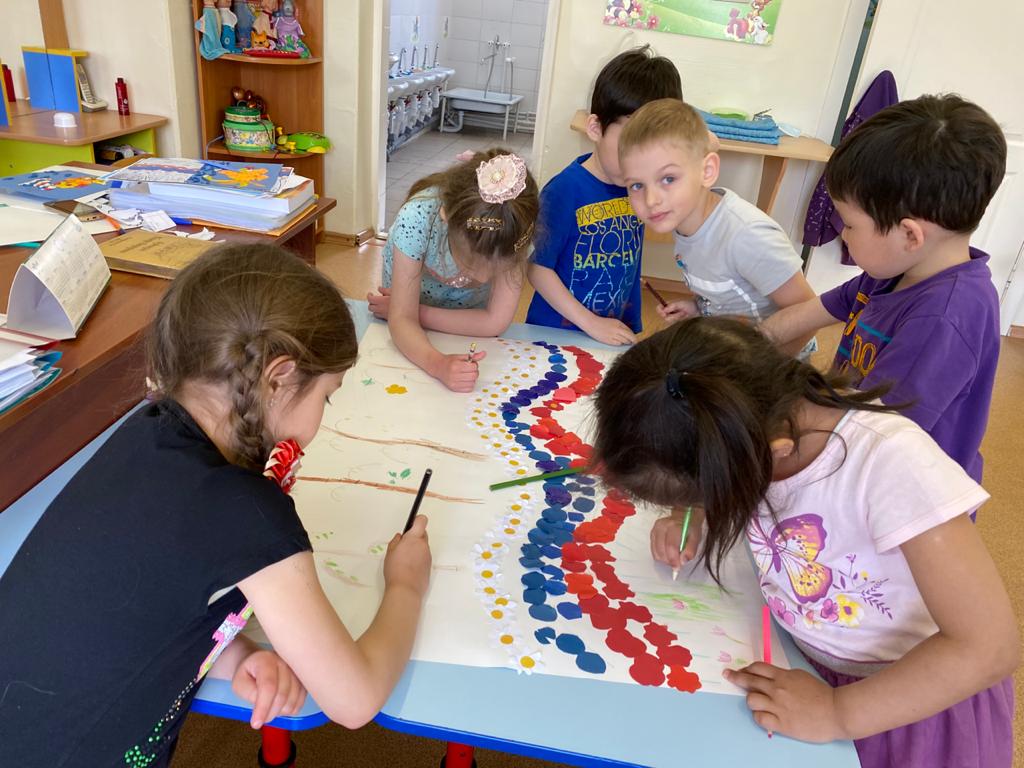 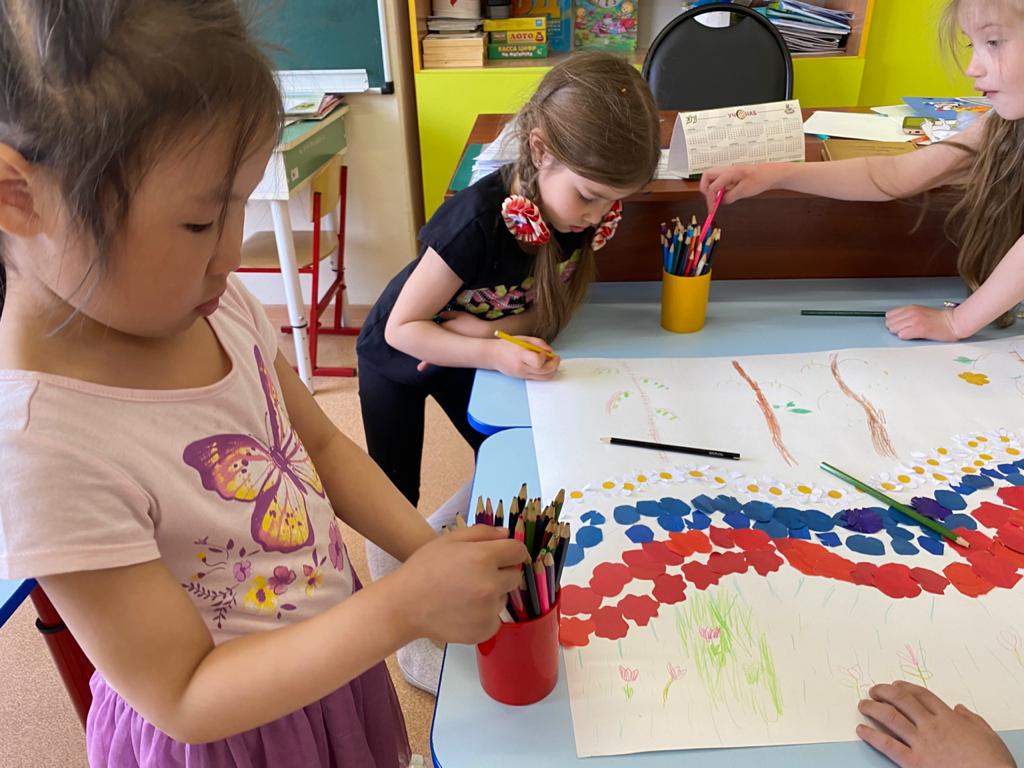 Спасибоза внимание!